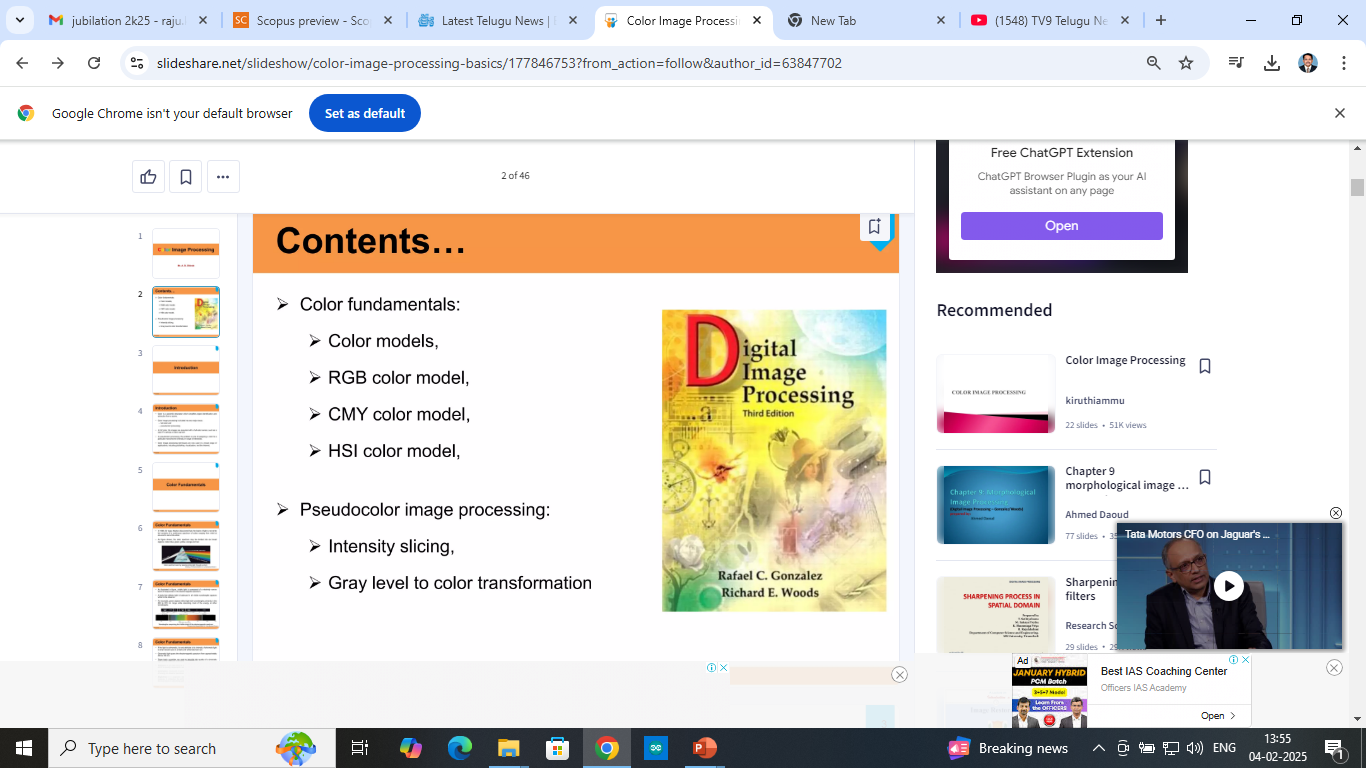 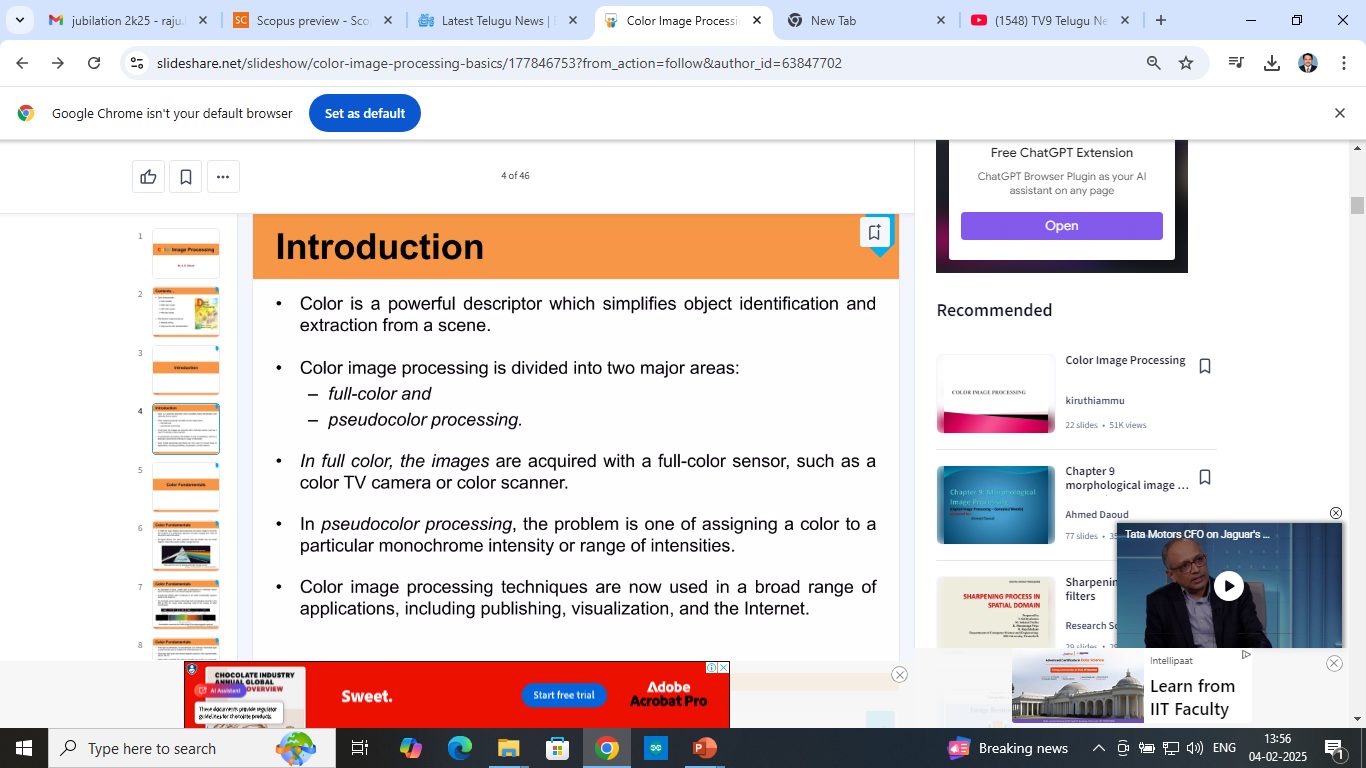 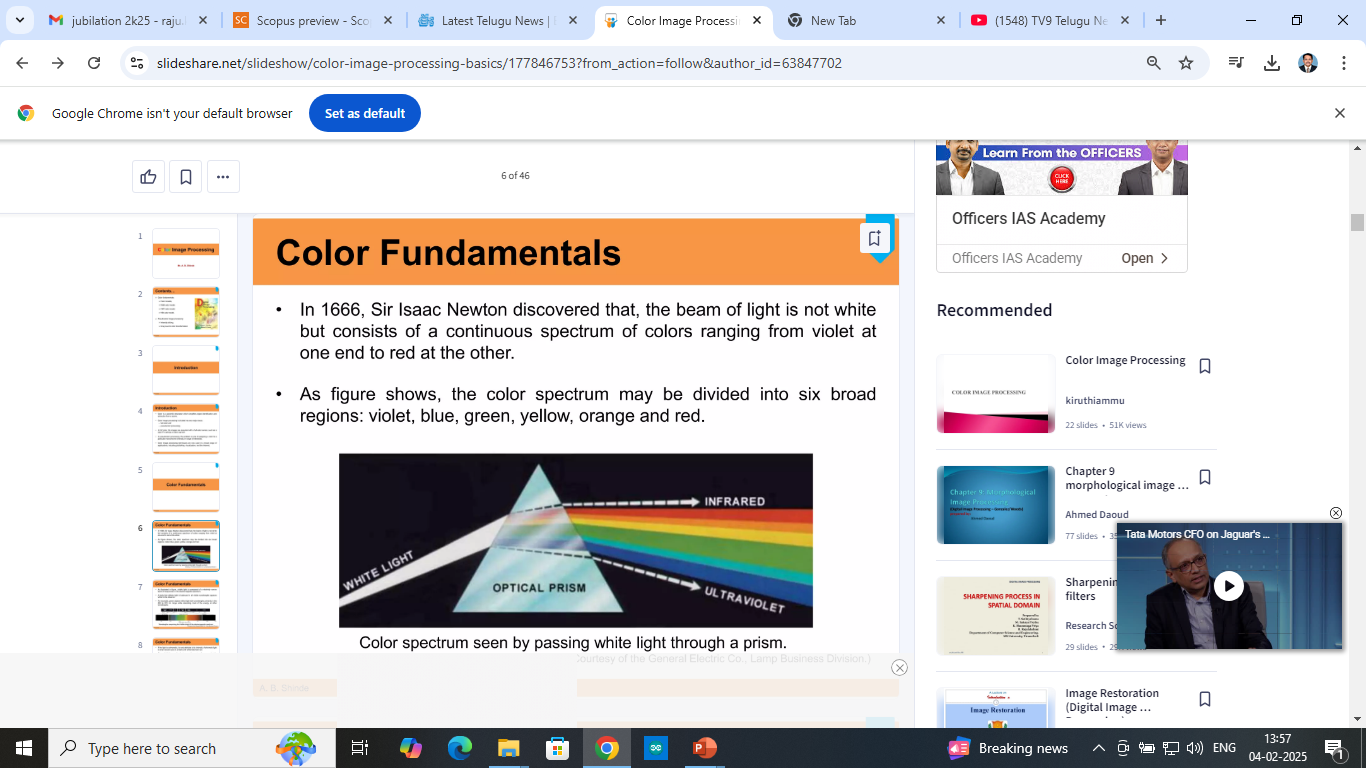 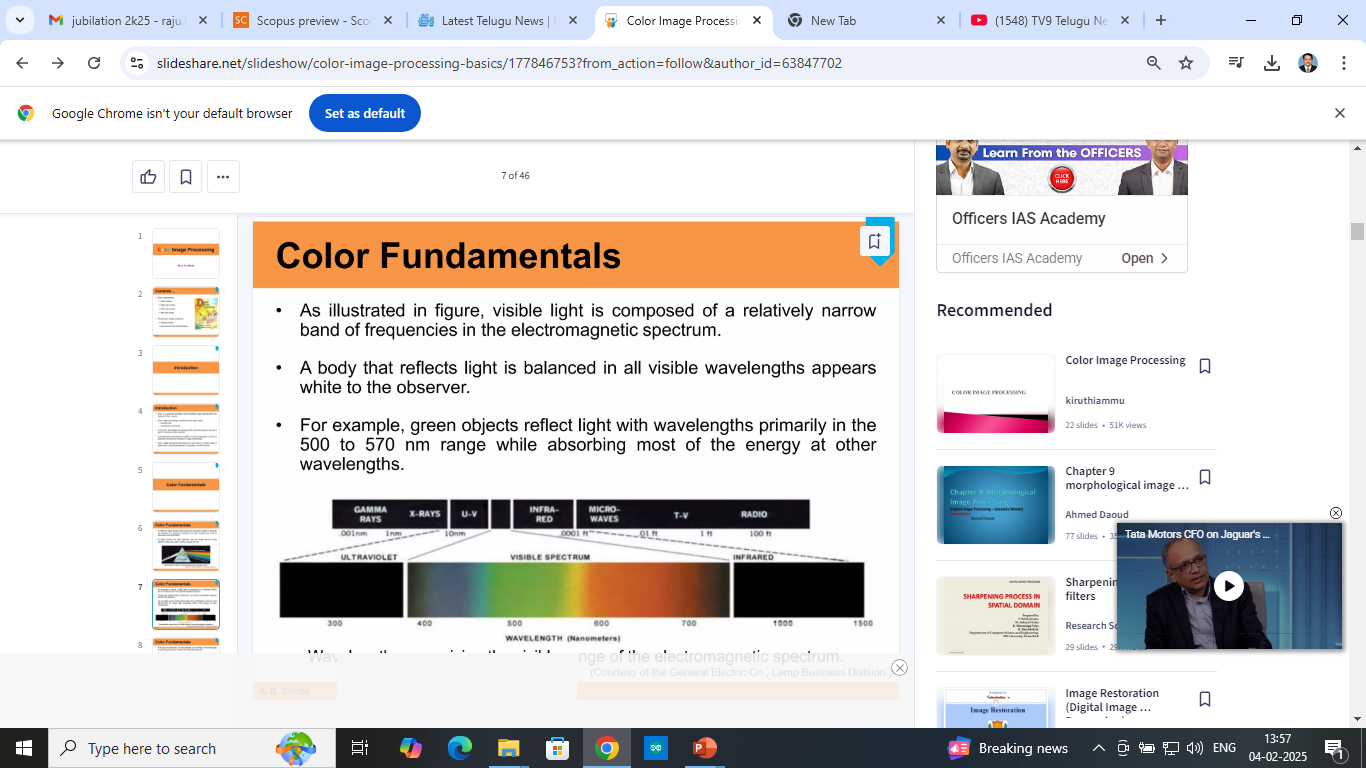 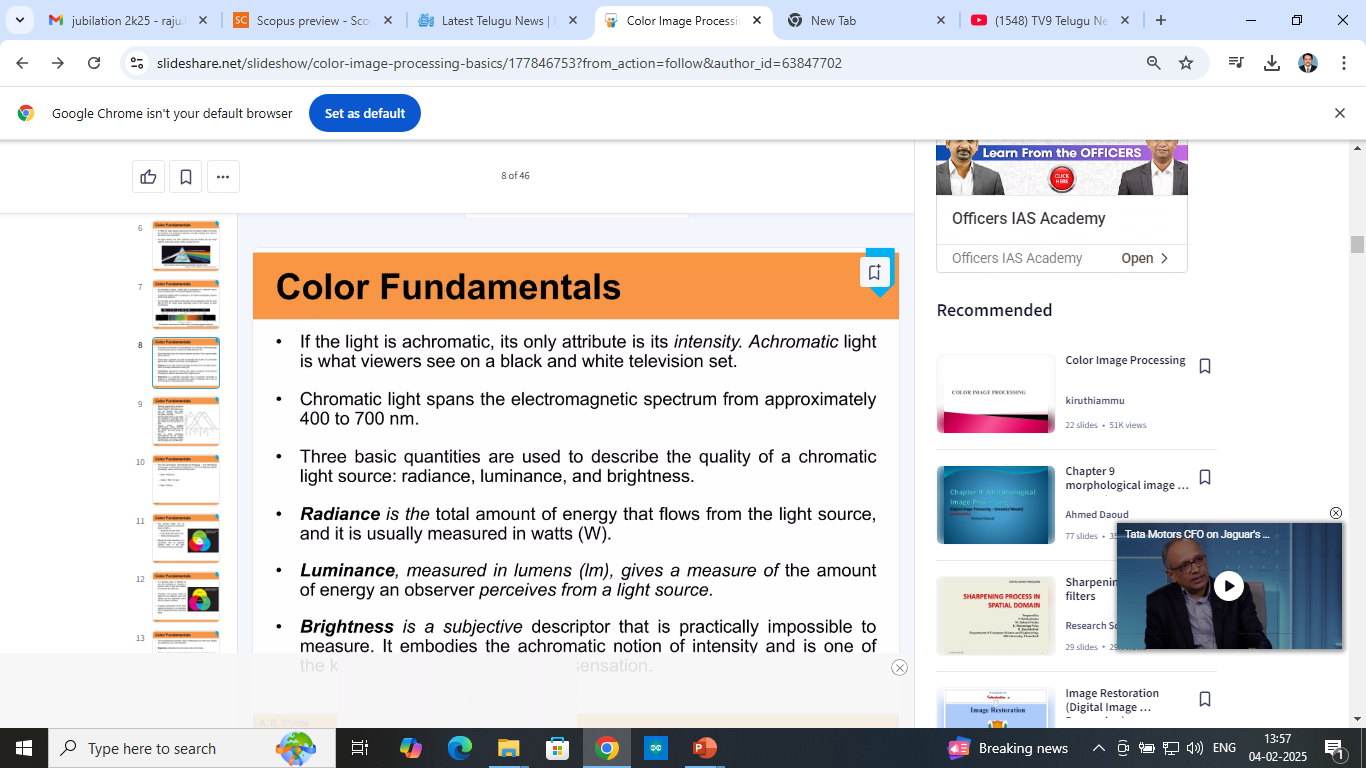 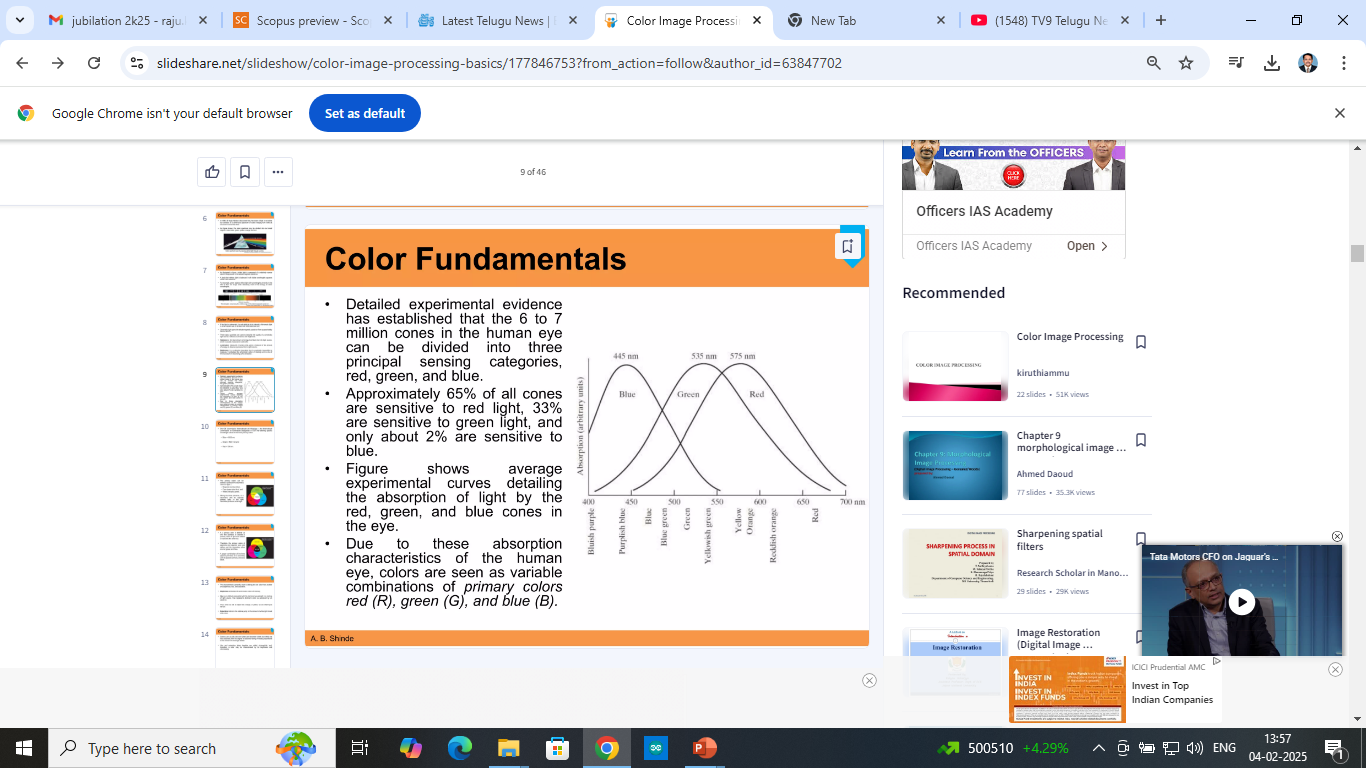 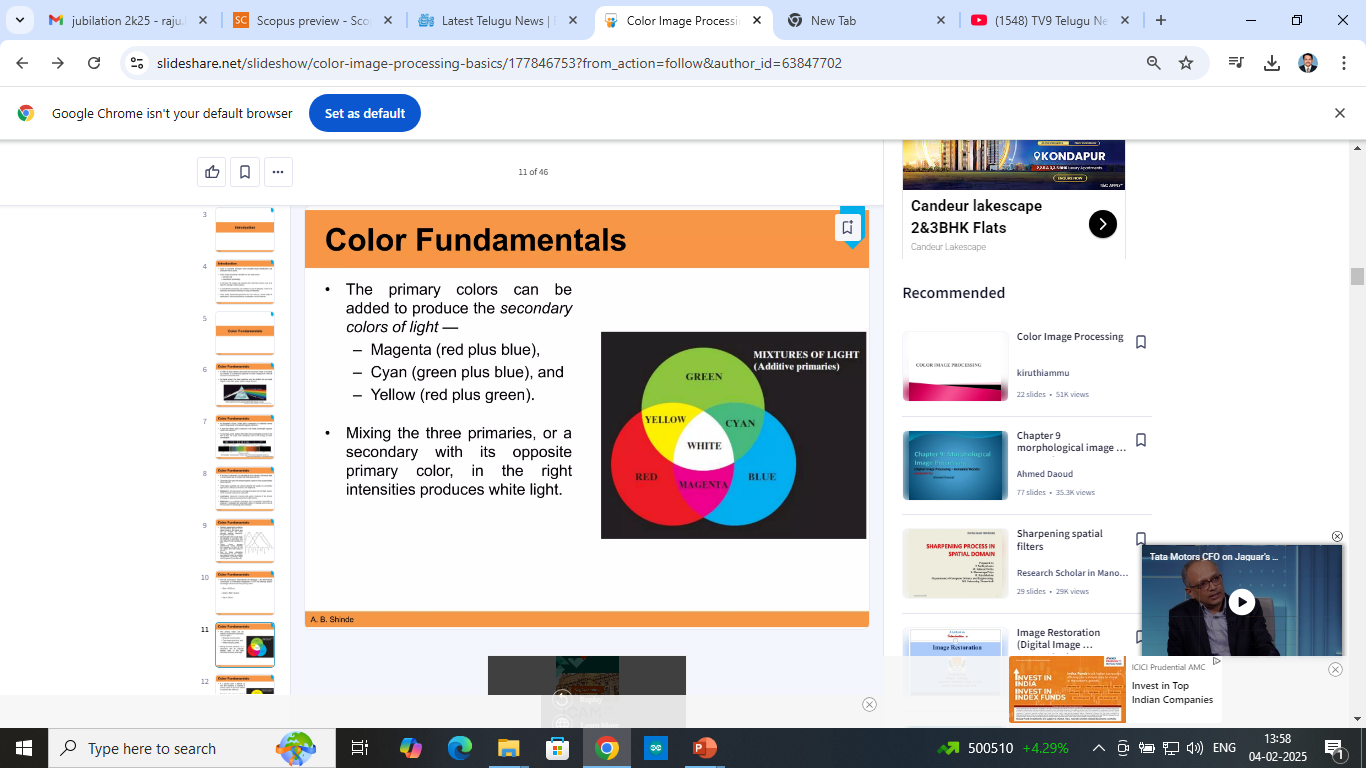 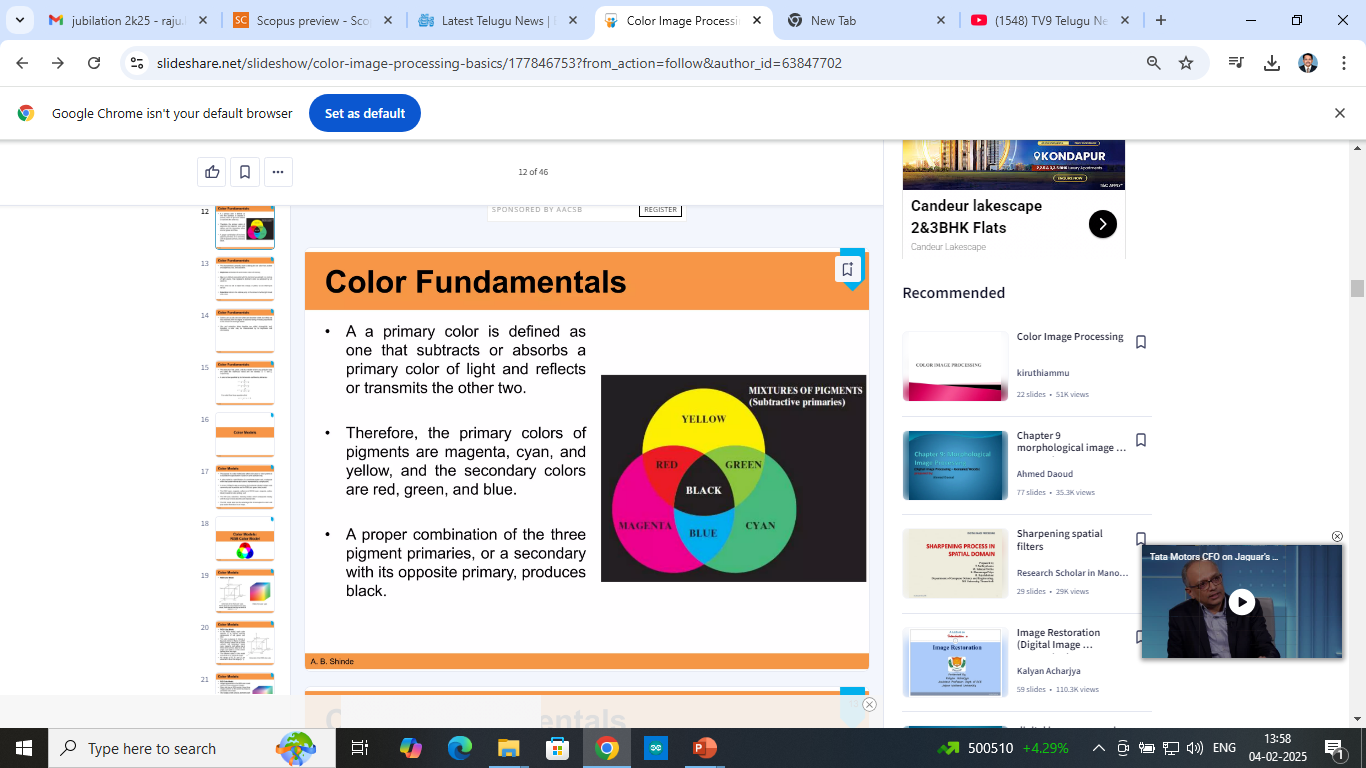 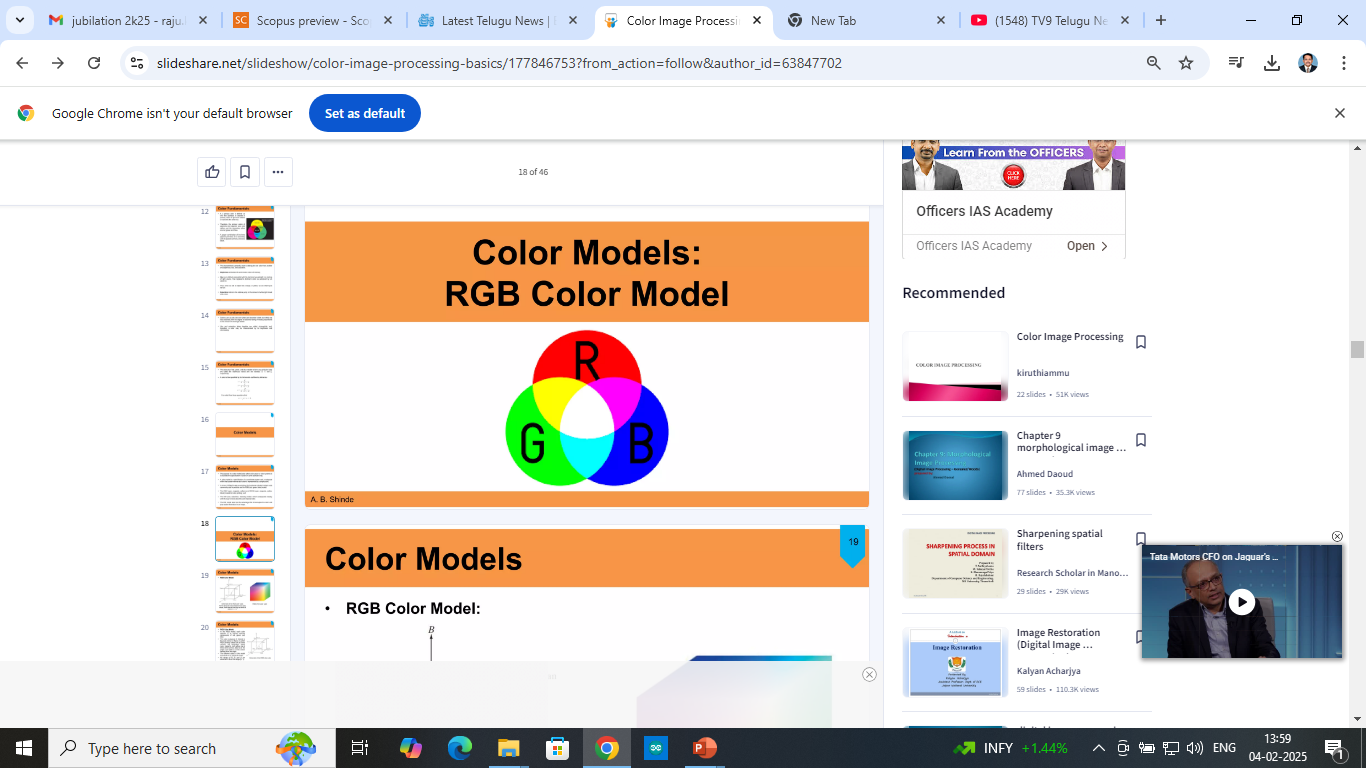 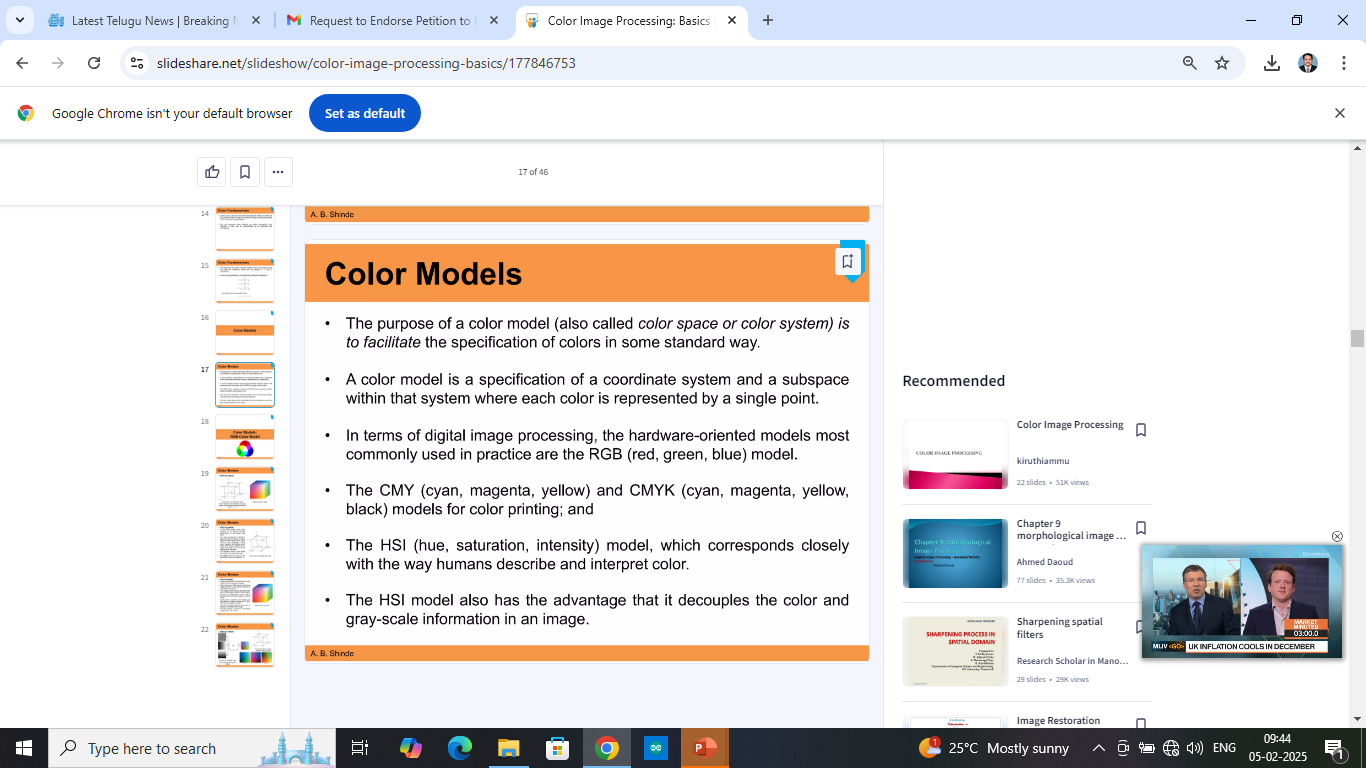 S
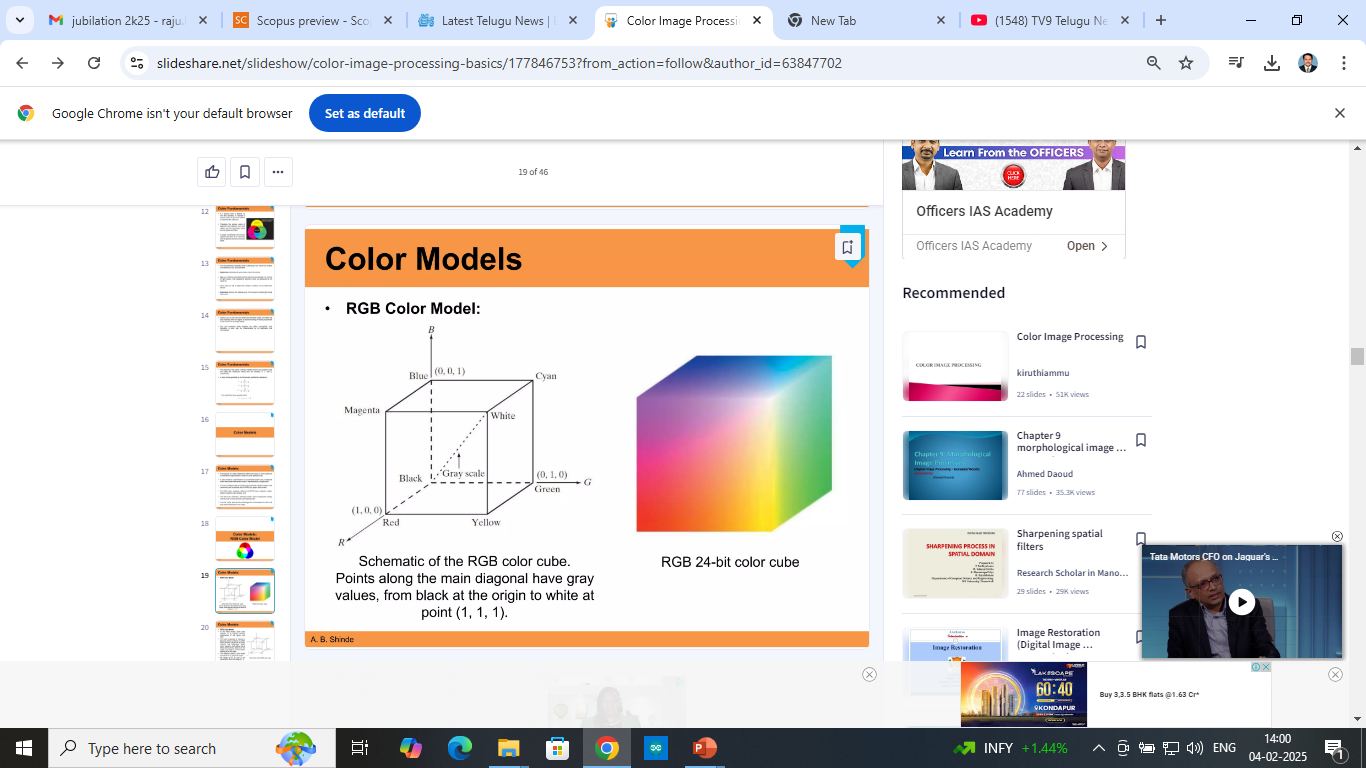 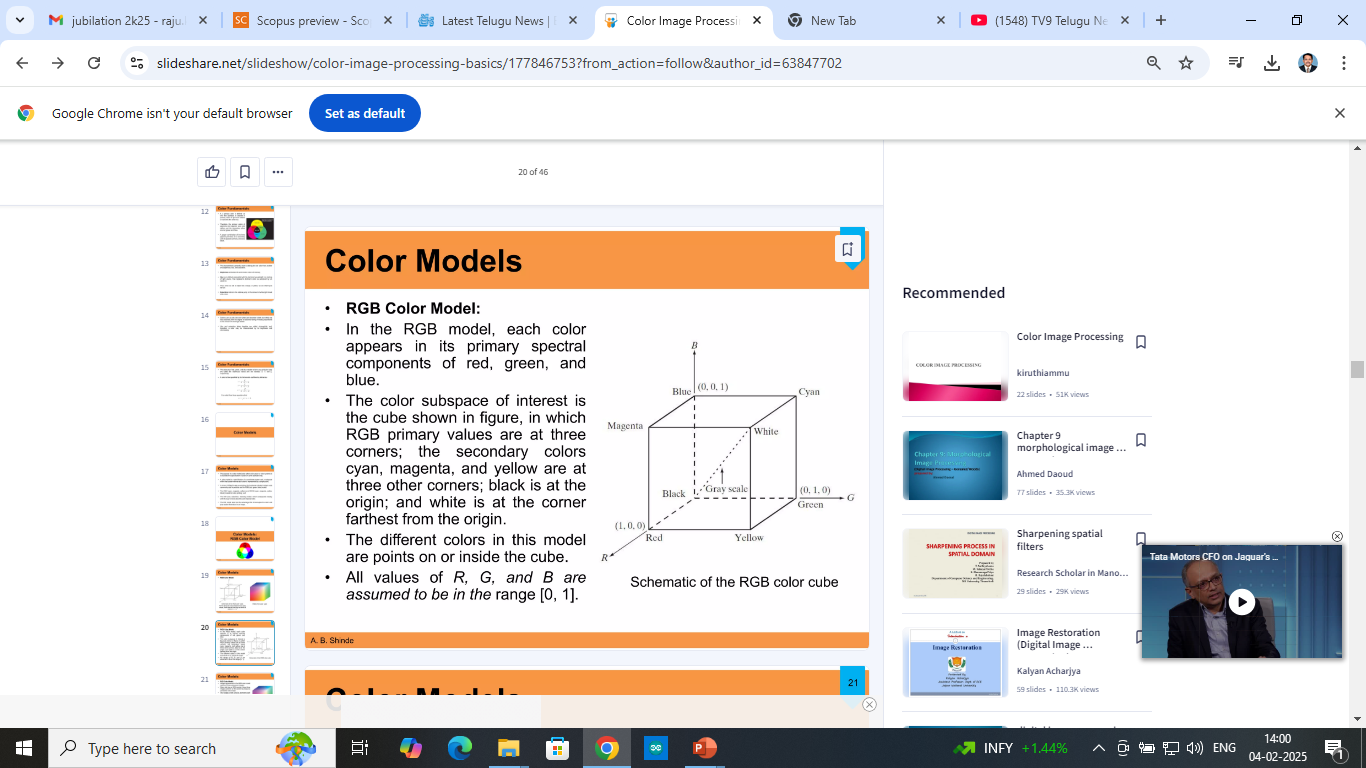 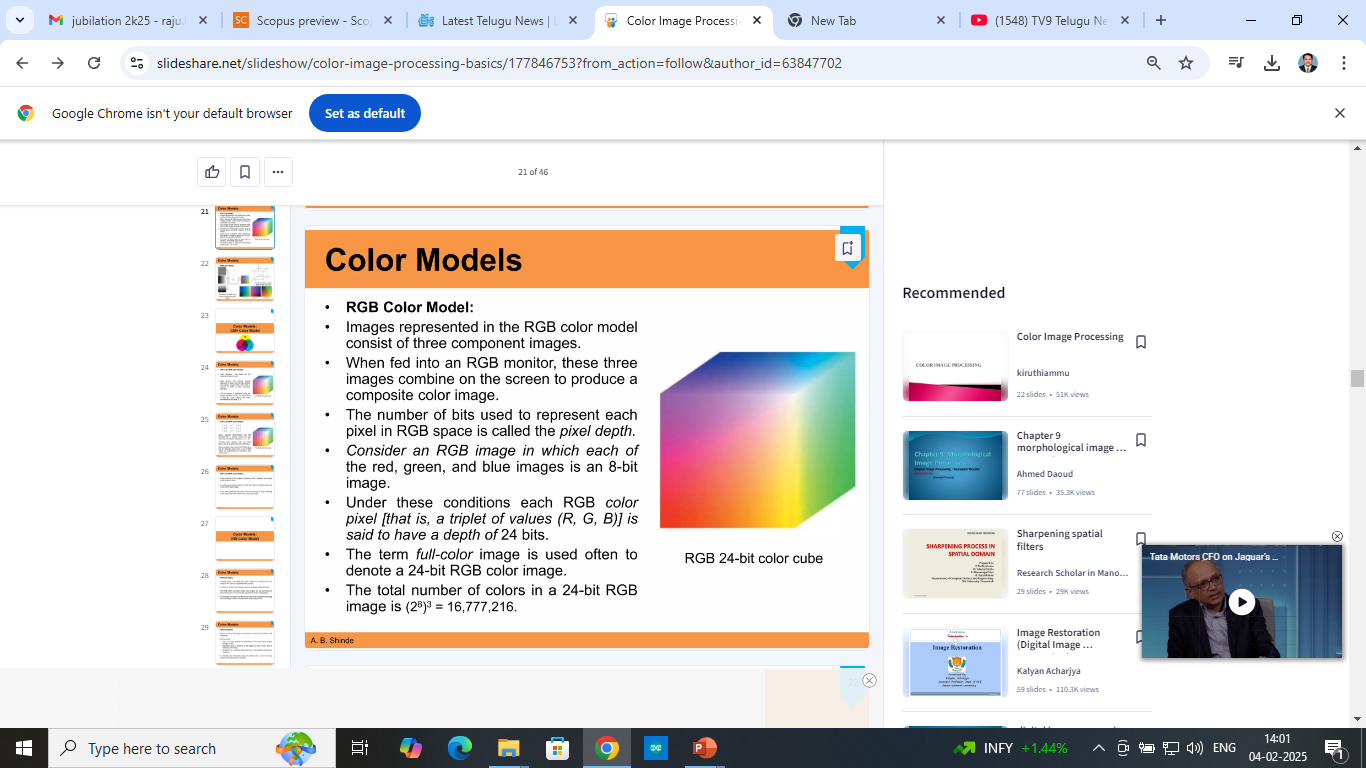 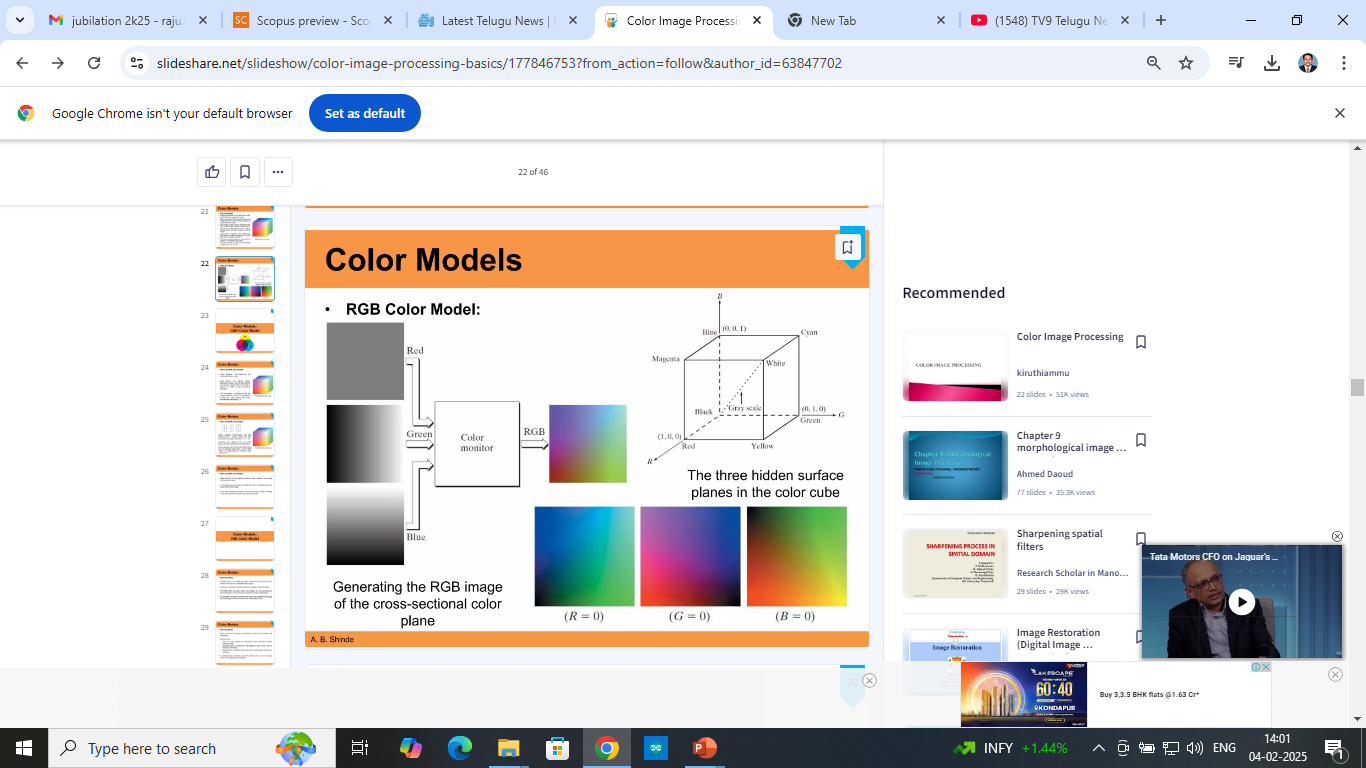 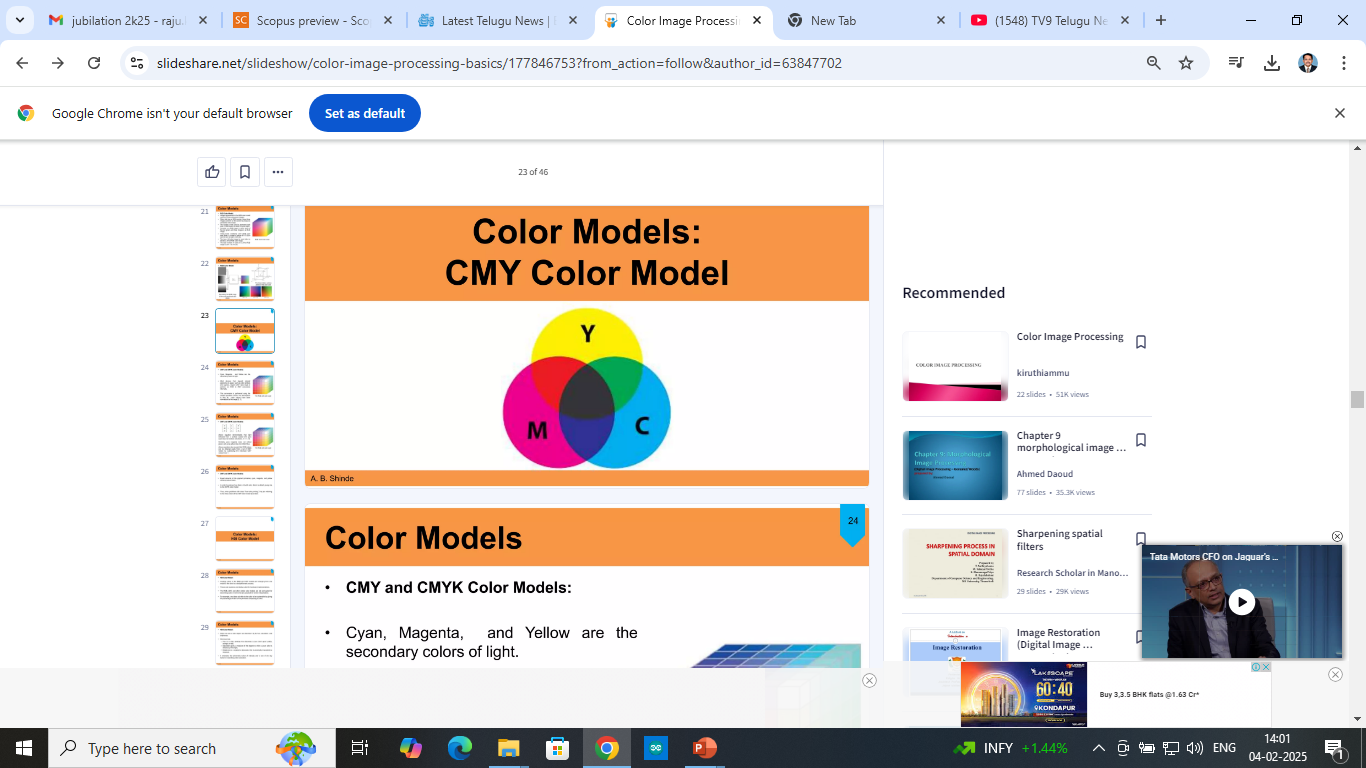 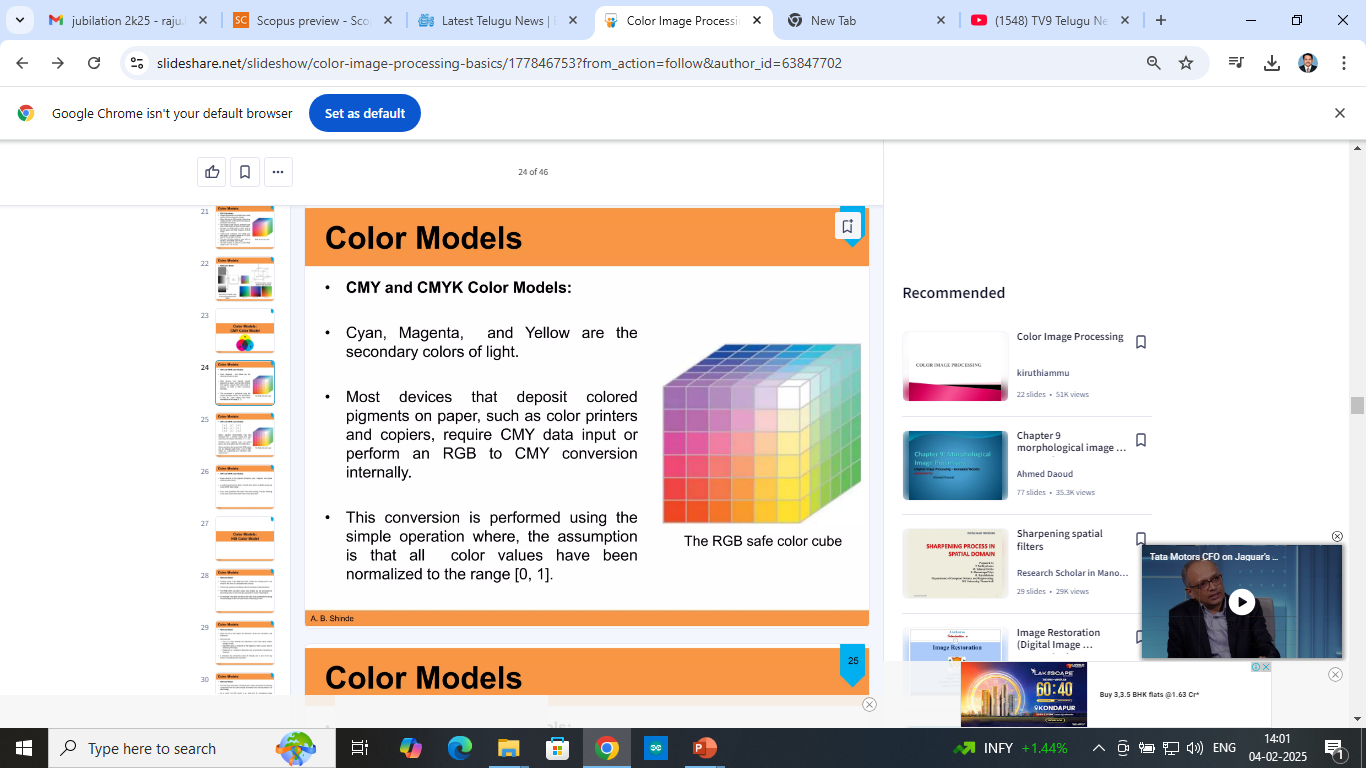 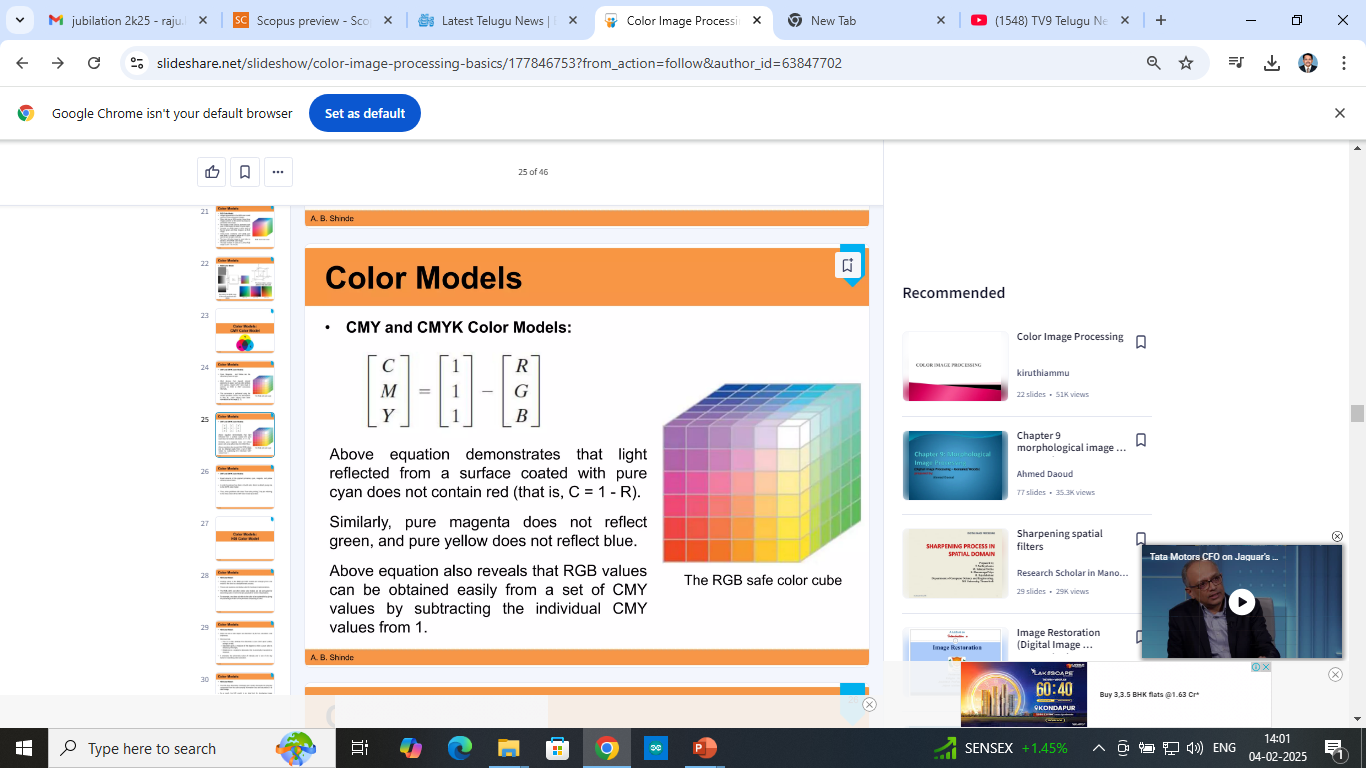 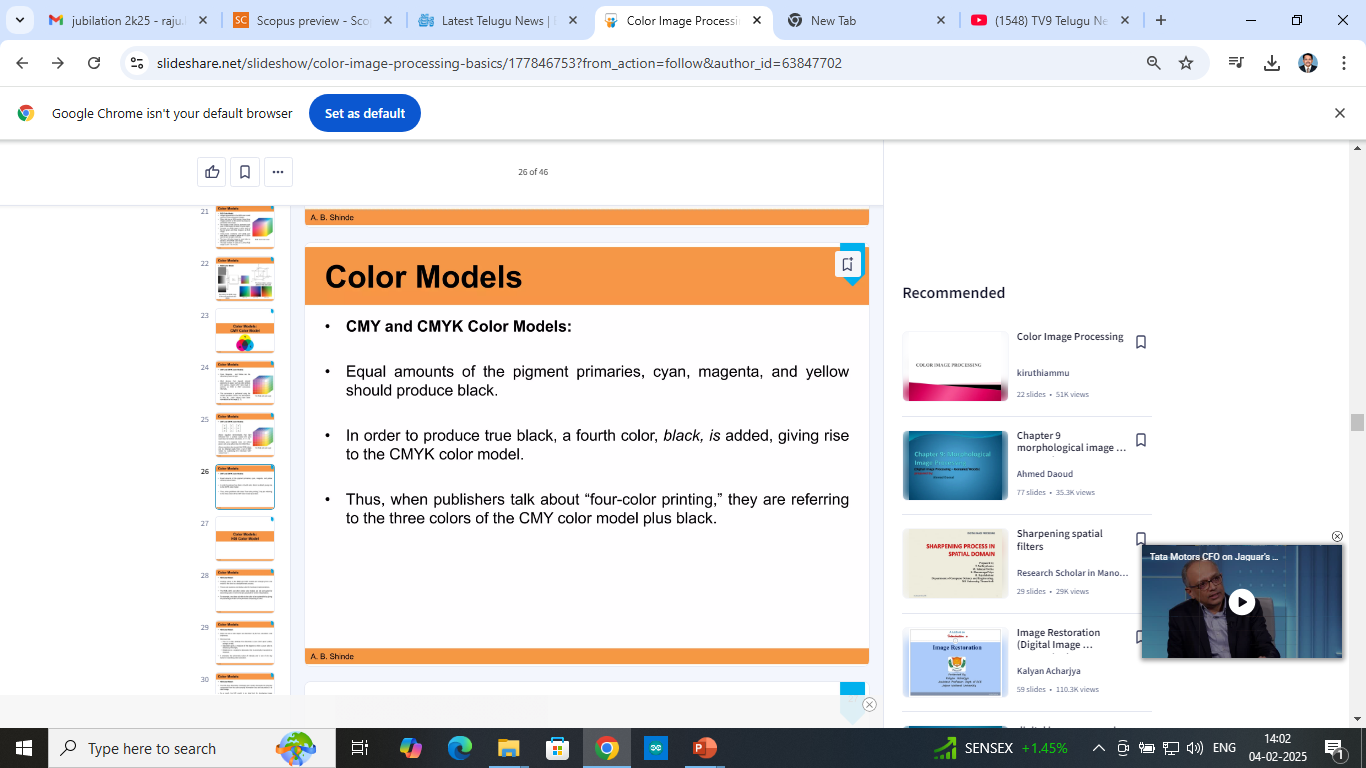 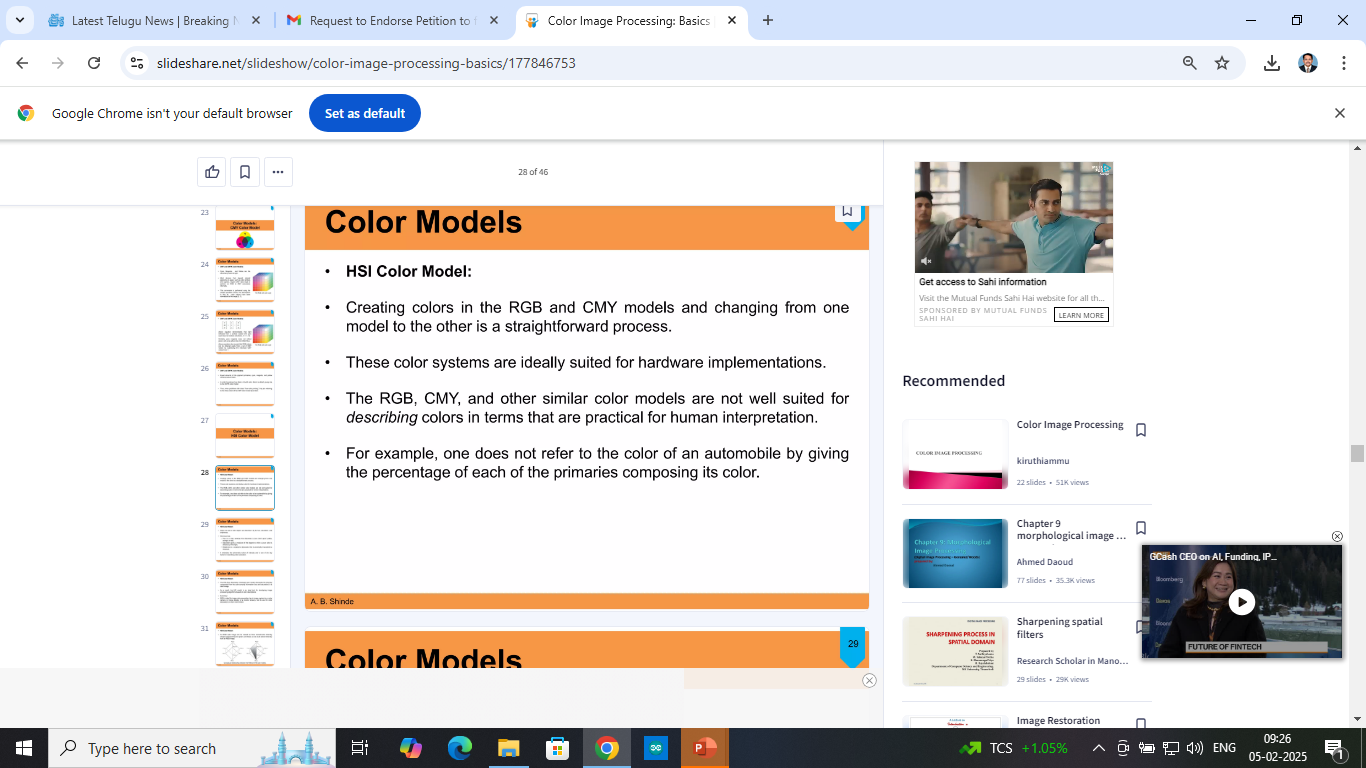 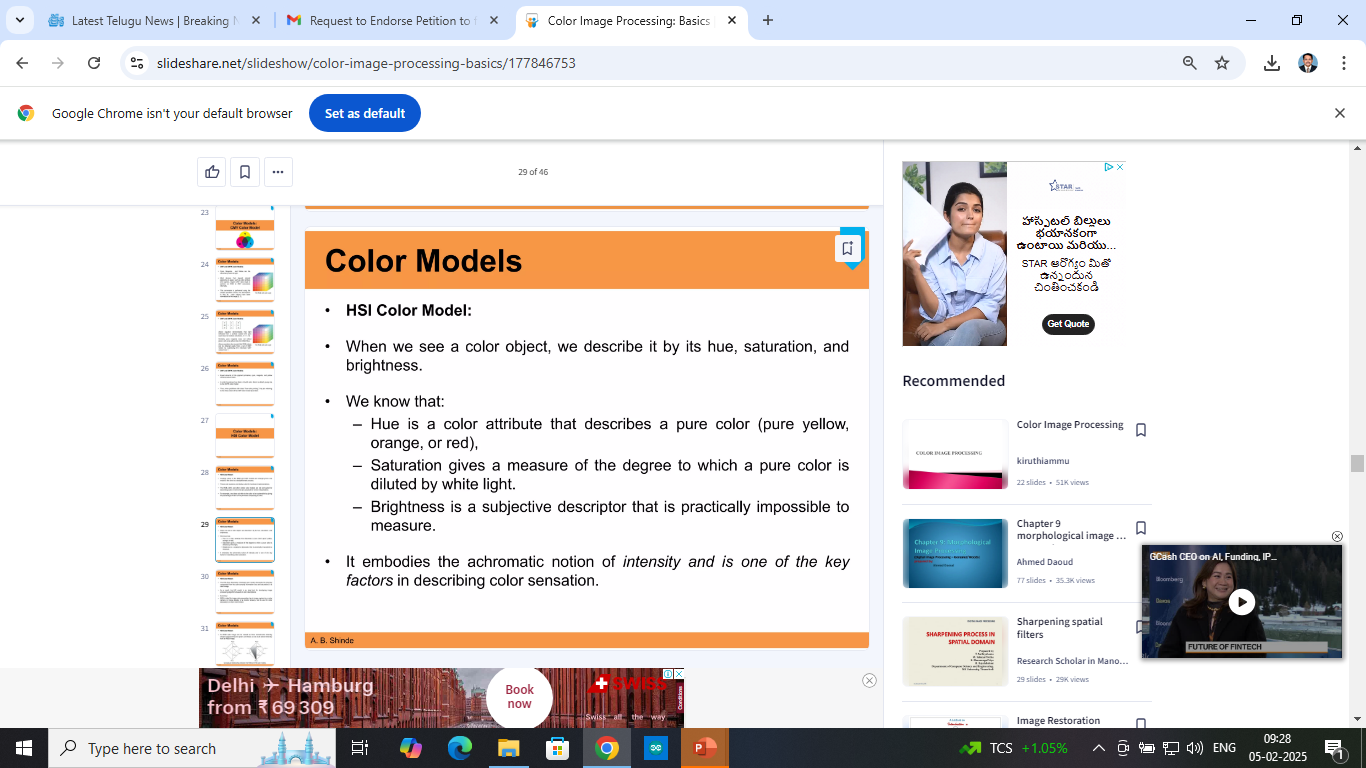 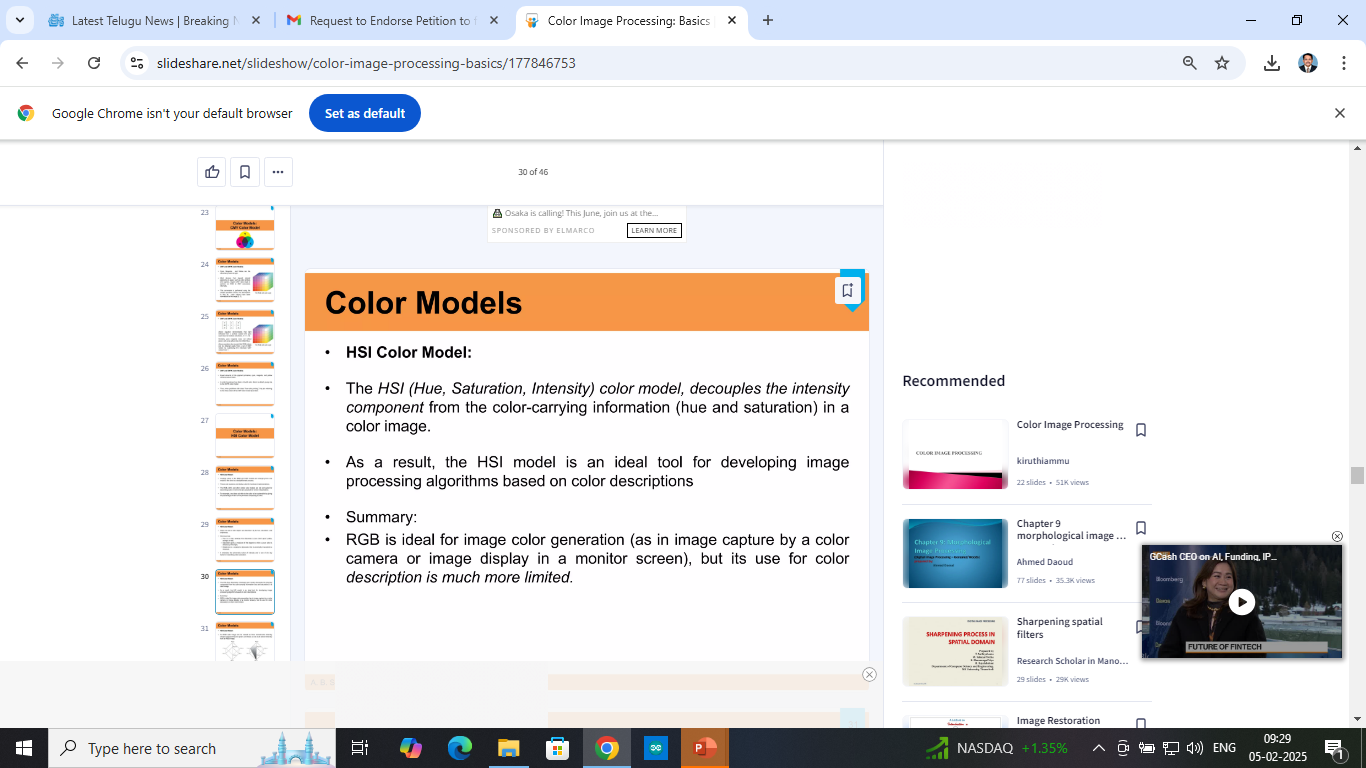 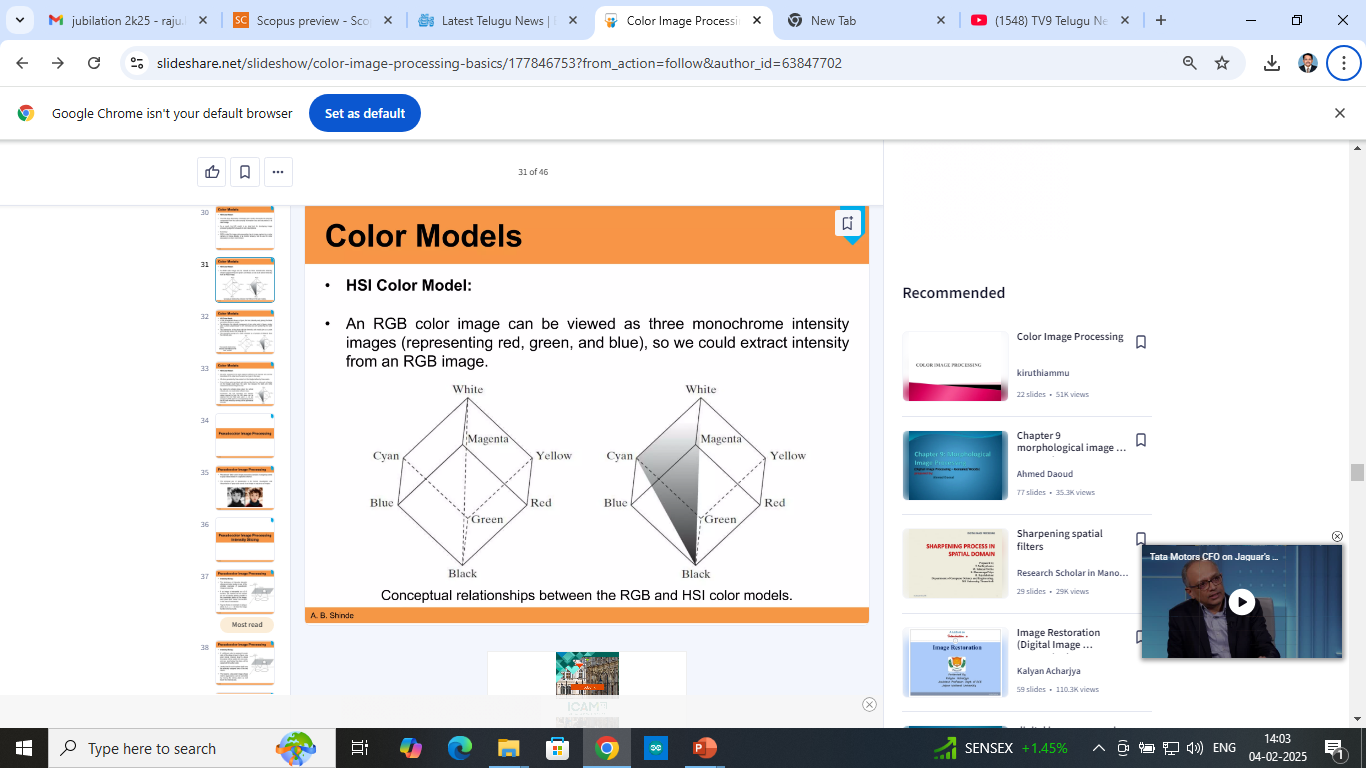 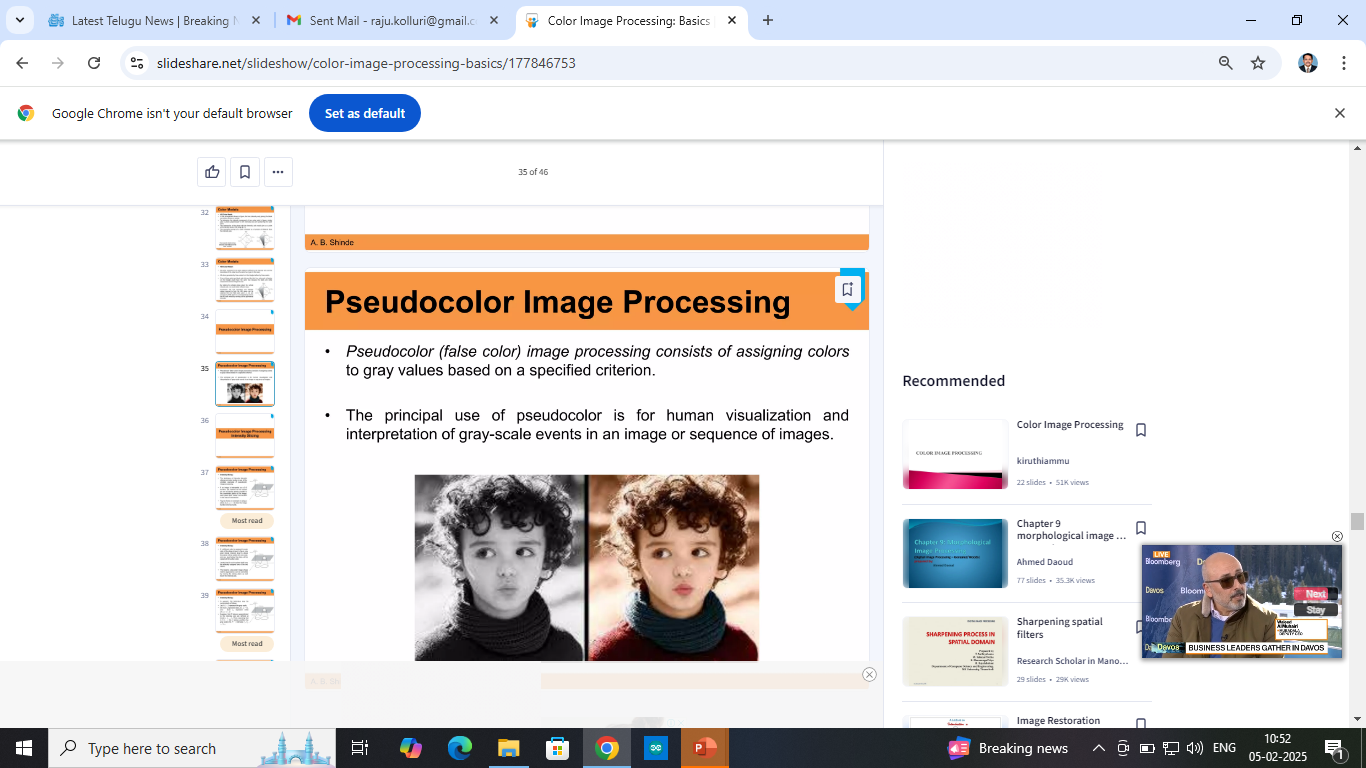 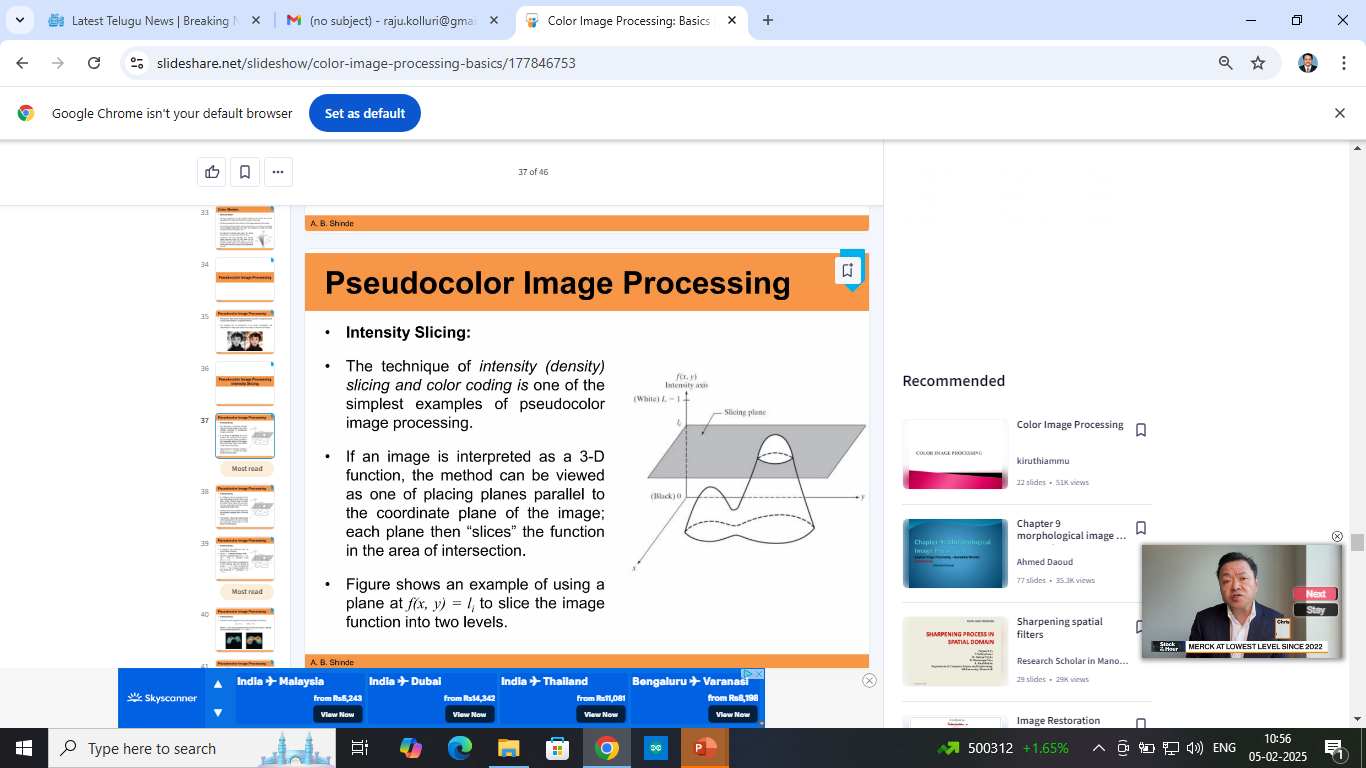 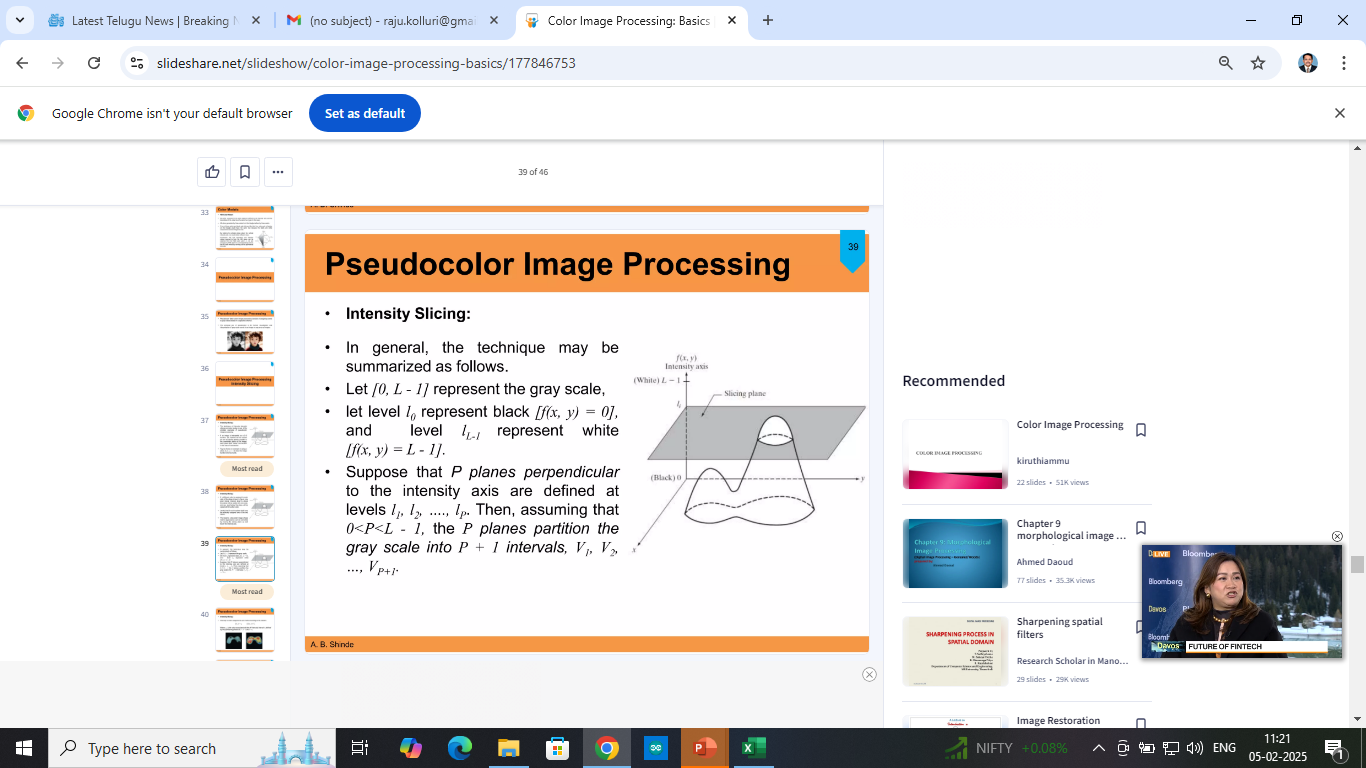 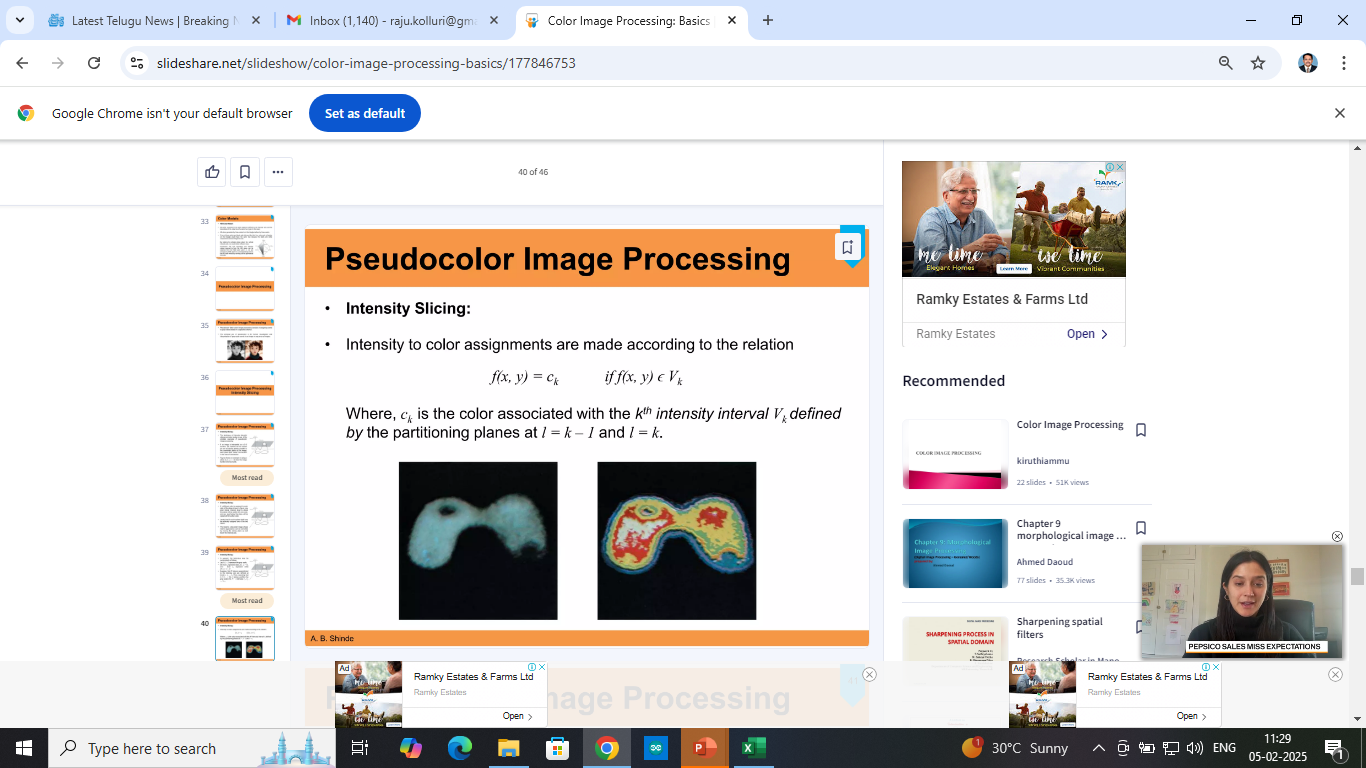 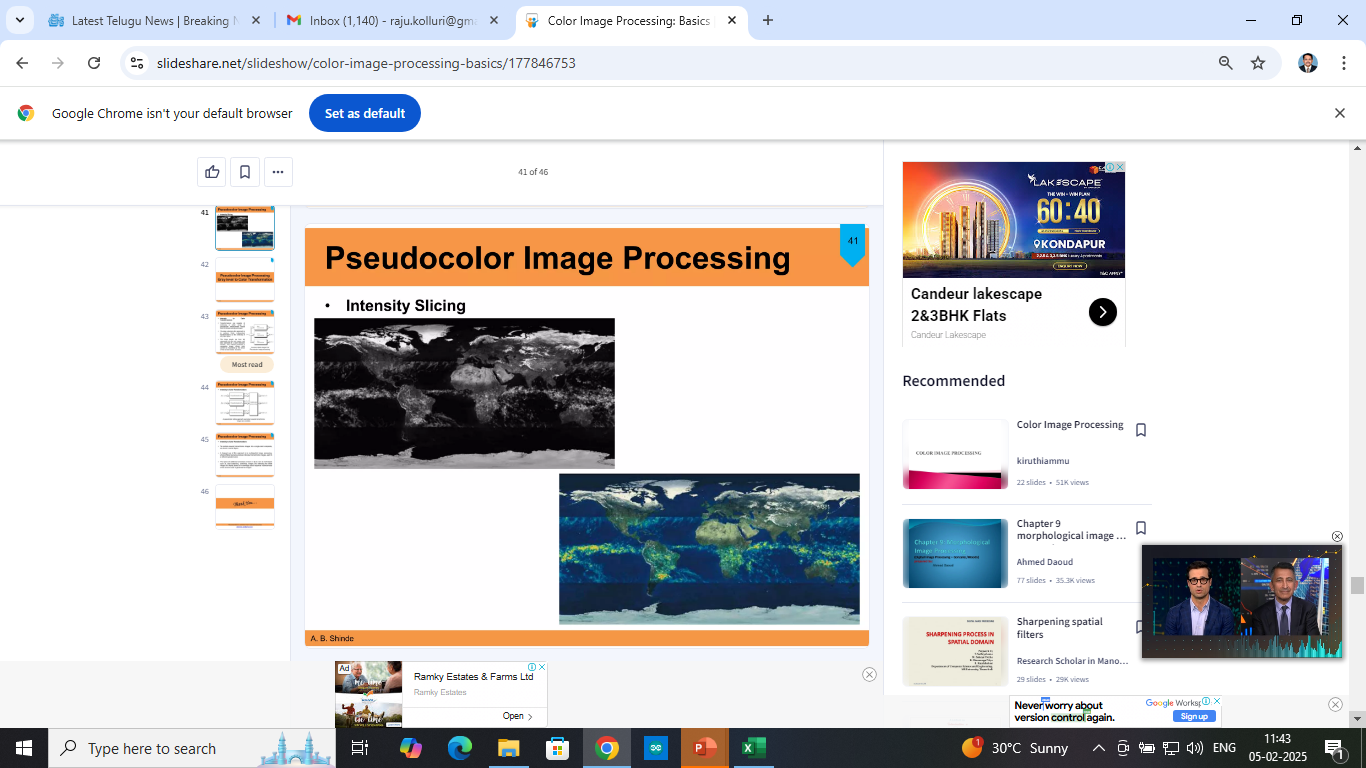 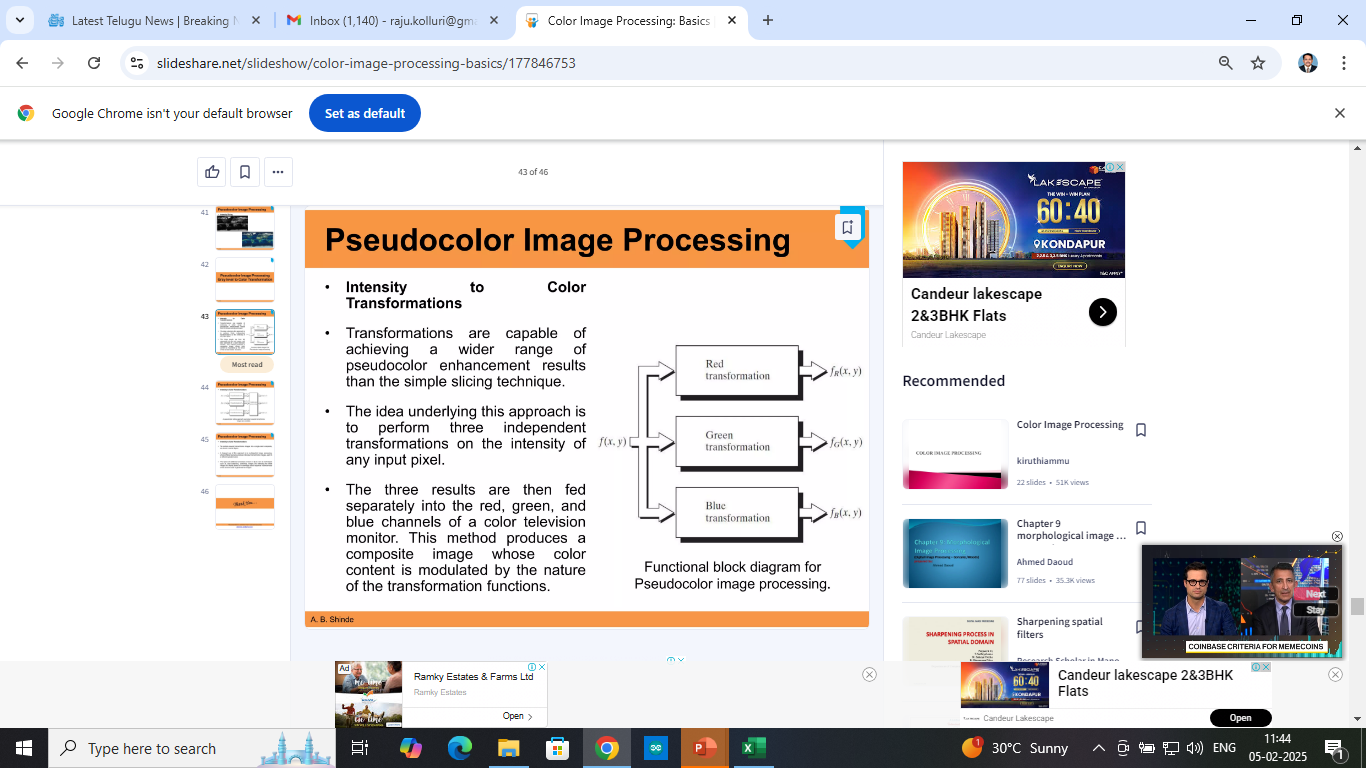 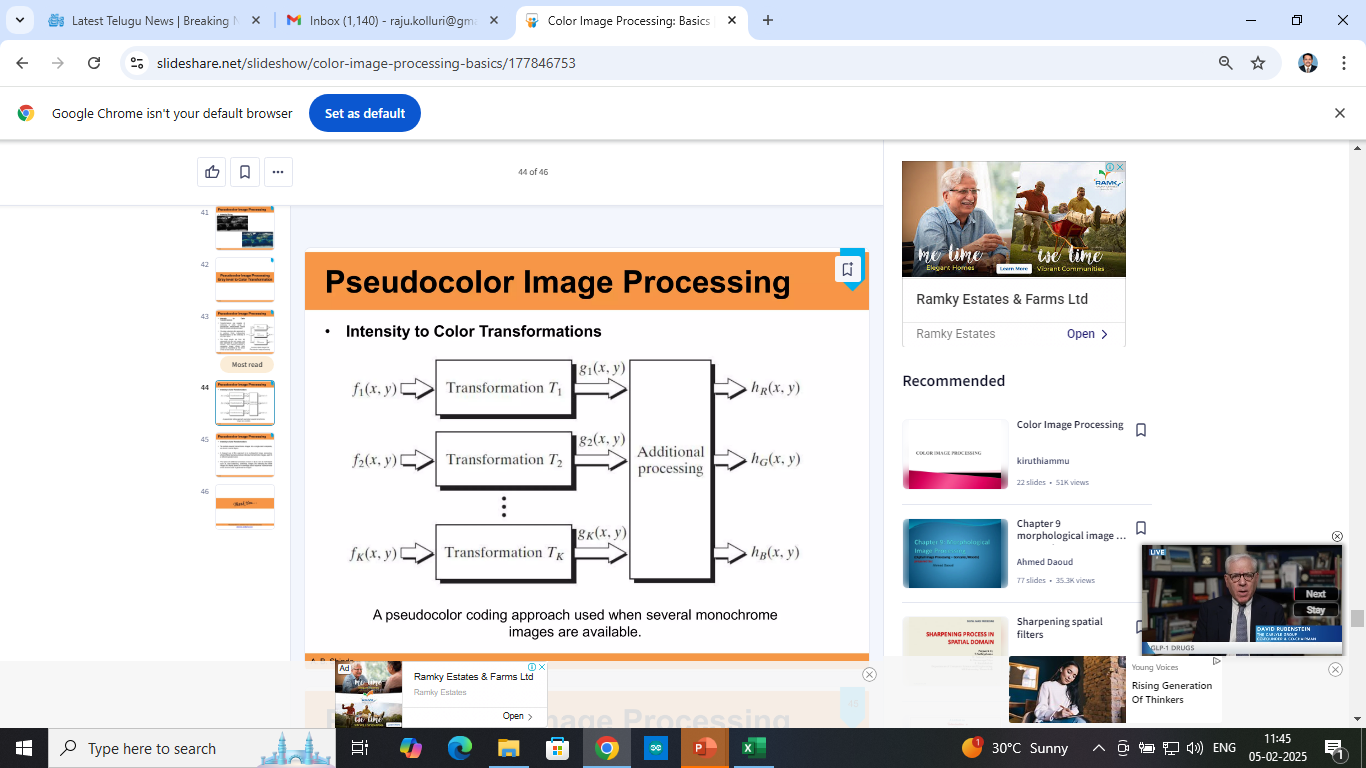 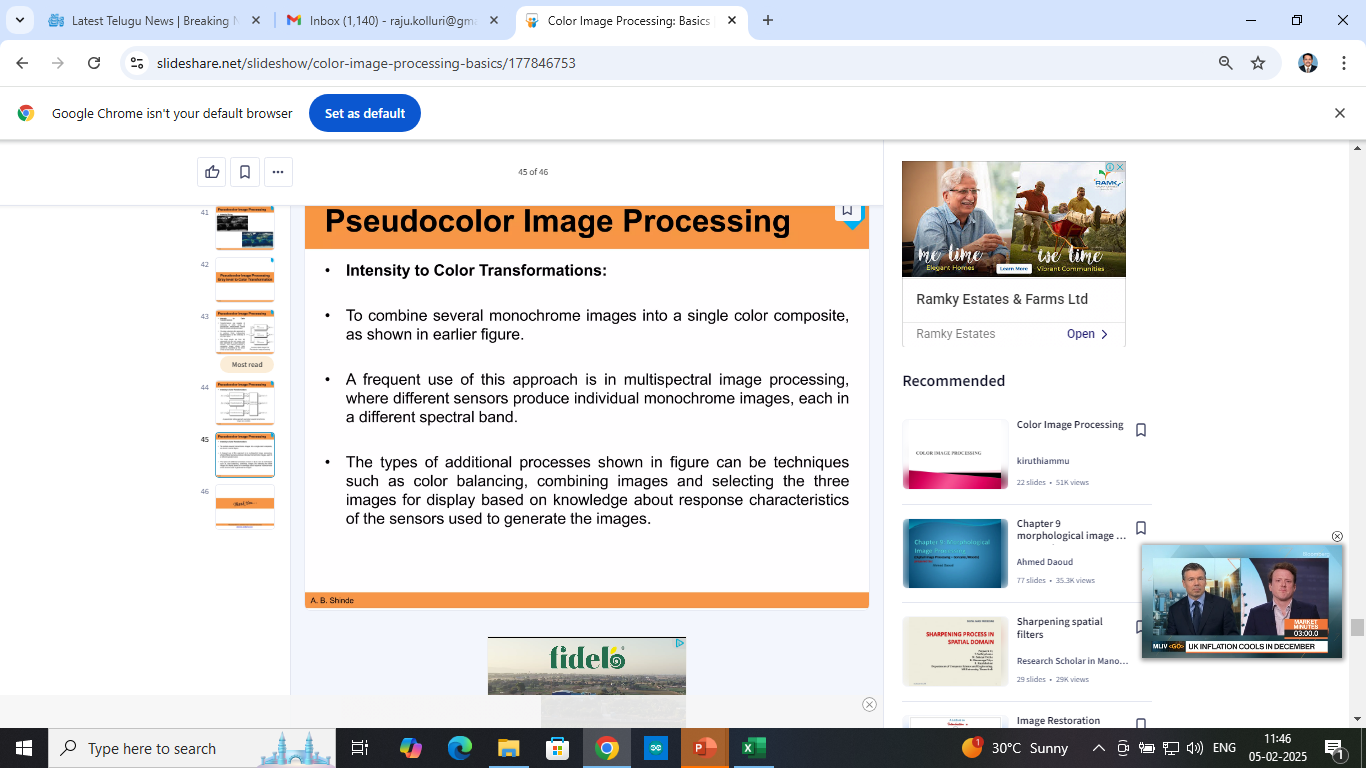